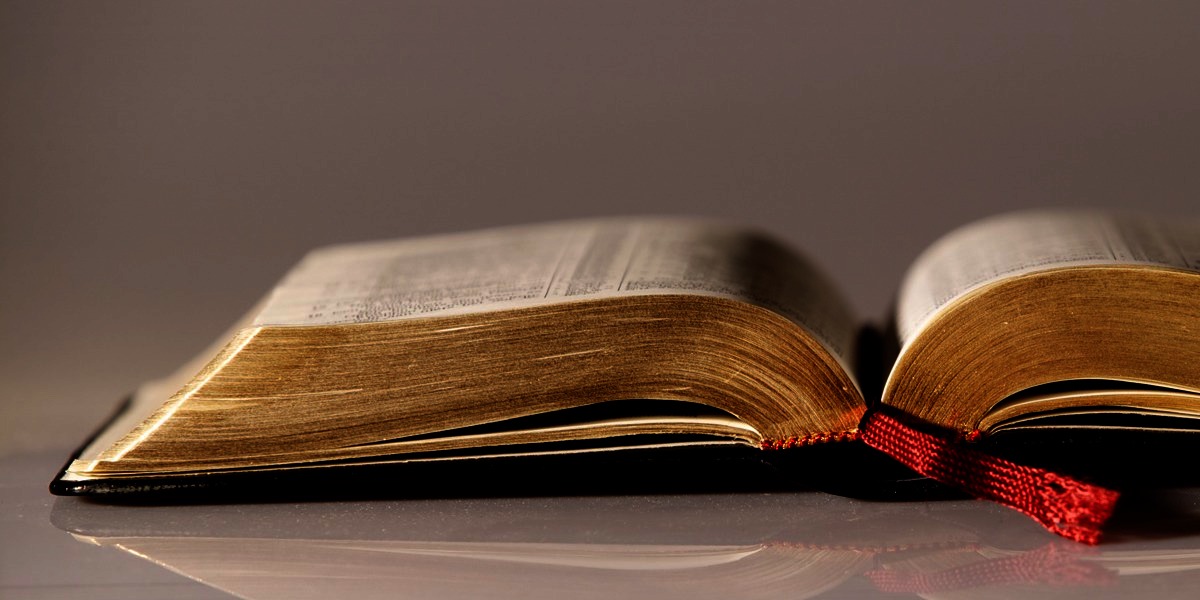 Welcome to
Our Sunday School
We’ll start at 9:07
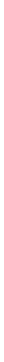 visit OurSundaySchool.com for more about our class
Today’s class (pages 41-45)
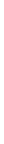 Philippians 1:9-10c
Philippians 1:9-11 (CSB)
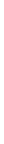 And I pray this: that your love will keep on growing in knowledge and every kind of discernment, so that you may approve the things that are superior and may be pure and blameless in the day of Christ, filled with the fruit of righteousness that comes through Jesus Christ to the glory and praise of God.
Today’s class (pages 41-45)
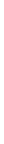 Philippians 1:9-10c
Dr. G. Walter HansenLike a steady drumbeat, the steady repetition of all keeps reminding the reader that his love is not selective. He embraces all.
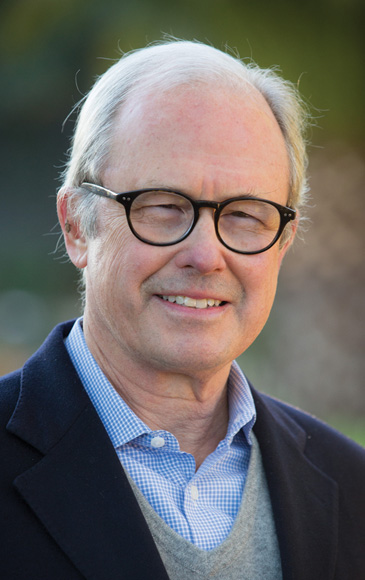 Dr. G. Walter HansenHuman love cannot be so consistently inclusive; some are always excluded. Divine love embraces all and brings all inside. Divine love makes outsiders insiders.
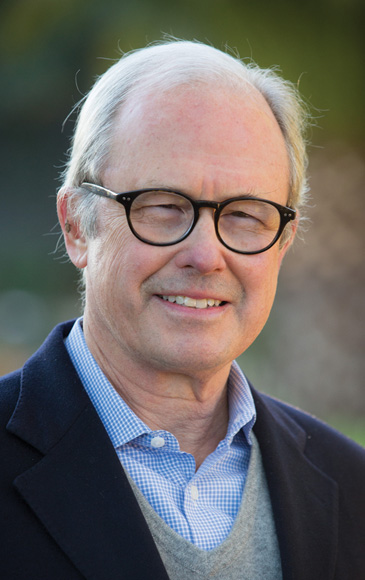 Dr. Joe HellermanStrikingly, Paul prays for the Philippians, not for his own difficult situation.
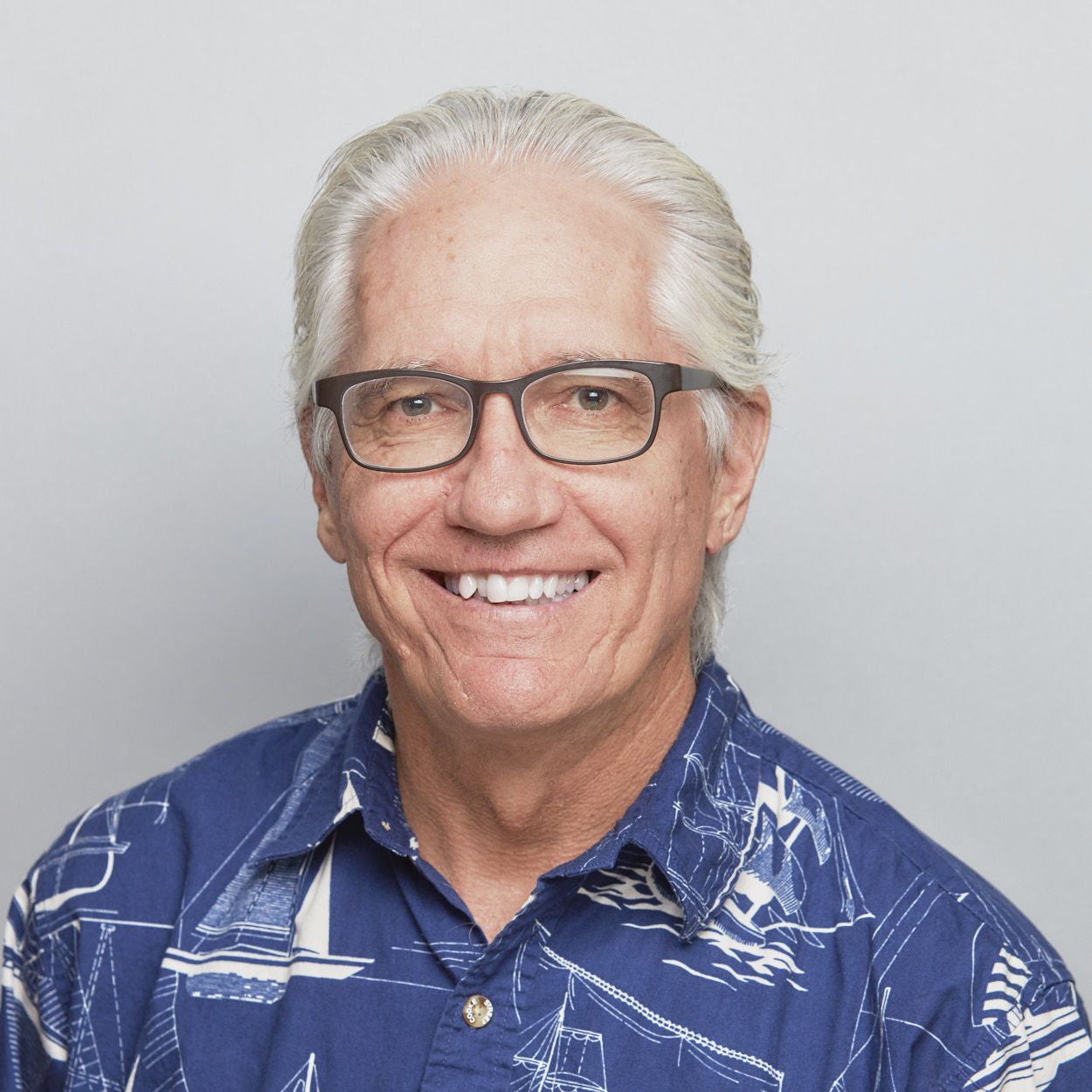 Today’s class (pages 41-45)
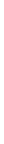 Philippians 1:9-10c
Dr. Mark KeownPrayer was vital in the Roman world, with people traveling across land and sea to bring prayers to their gods.
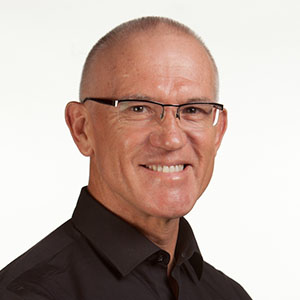 Today’s class (pages 41-45)
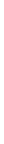 Philippians 1:9-10c
Jen WilkinThe heart cannot love what the mind does not know.
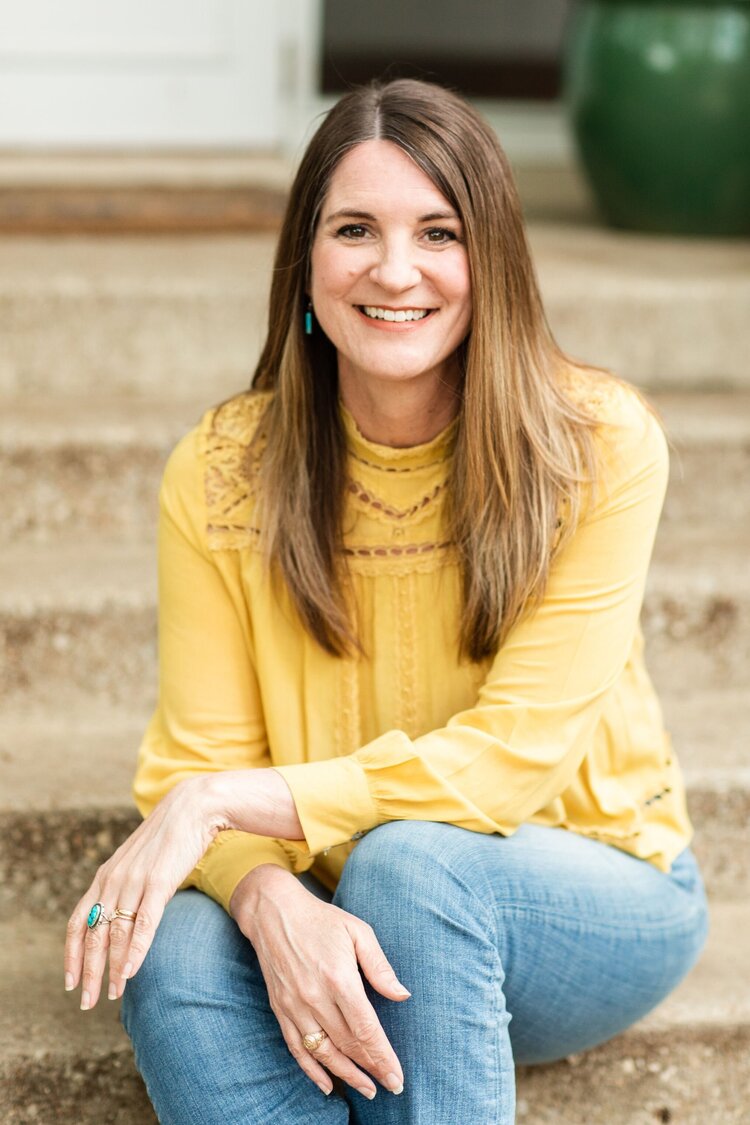 Today’s class (pages 41-45)
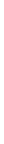 Philippians 1:9-10c
Dr. John ReumannPaul does not encourage “sloppy agape,” sentimental, undisciplined. Maturity in Christ means love grows in perception and discernment.
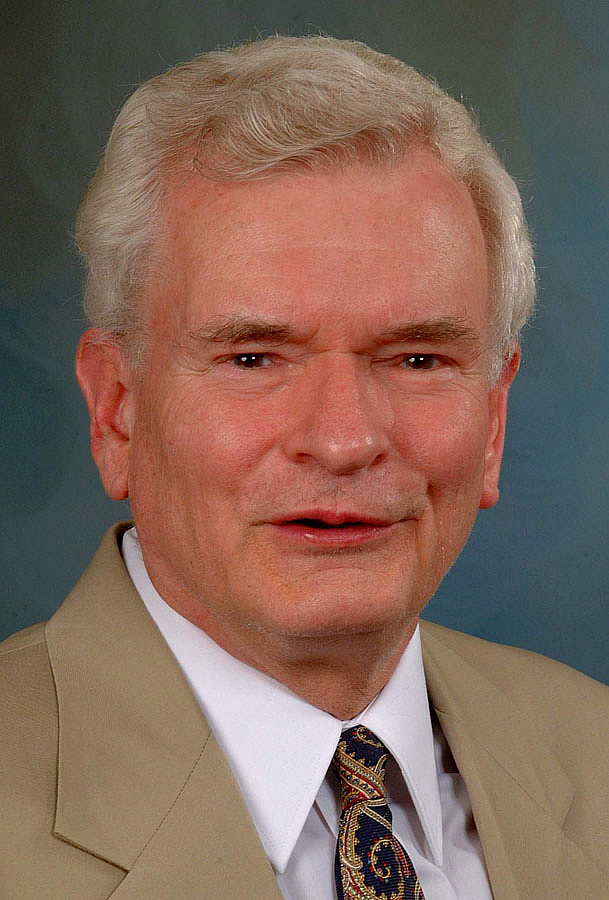 Today’s class (pages 41-45)
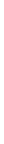 Philippians 1:9-10c
Dr. Ralph P. MartinThe verb, dokimazo, discern, means ‘to put to the test,’ and then, as a result of such examination, ‘to accept as tested, to approve.’
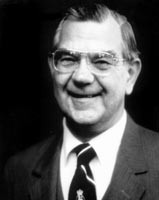 Dr. Ralph P. MartinIt is often used to denote the testing of coins. Those coins which are ‘approved’ are genuine currency.
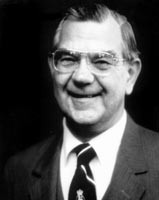 Today’s class (pages 41-45)
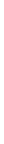 Philippians 1:9-10c
Dr. John ReumannSuch discerning, discriminating love holds in every situation, especially where rules, knowledge, or spiritual gifts(1 Cor 12) do not fit or suffice.
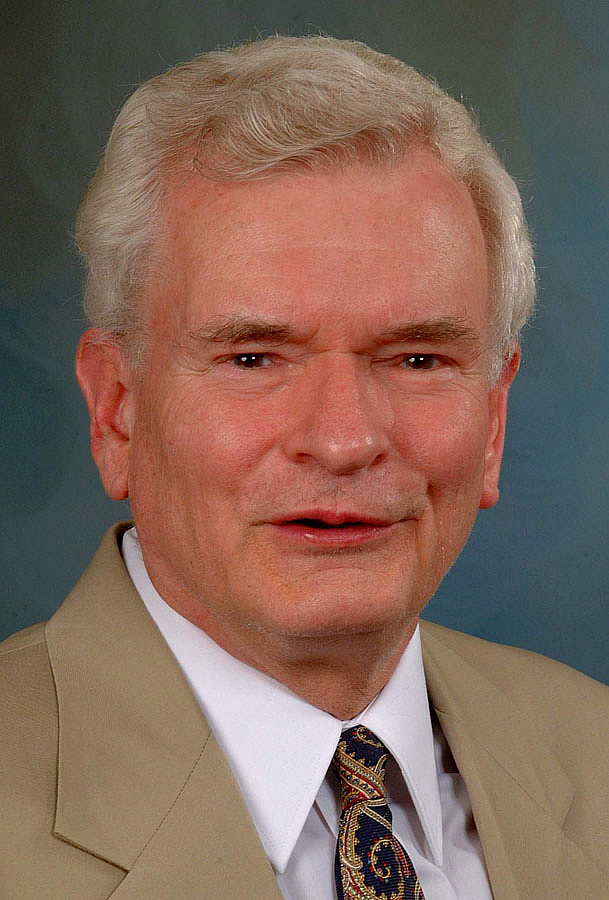 Dr. John ReumannWhere there is not full insight amid life’s ambiguities, love decides, perceptively and discerningly.
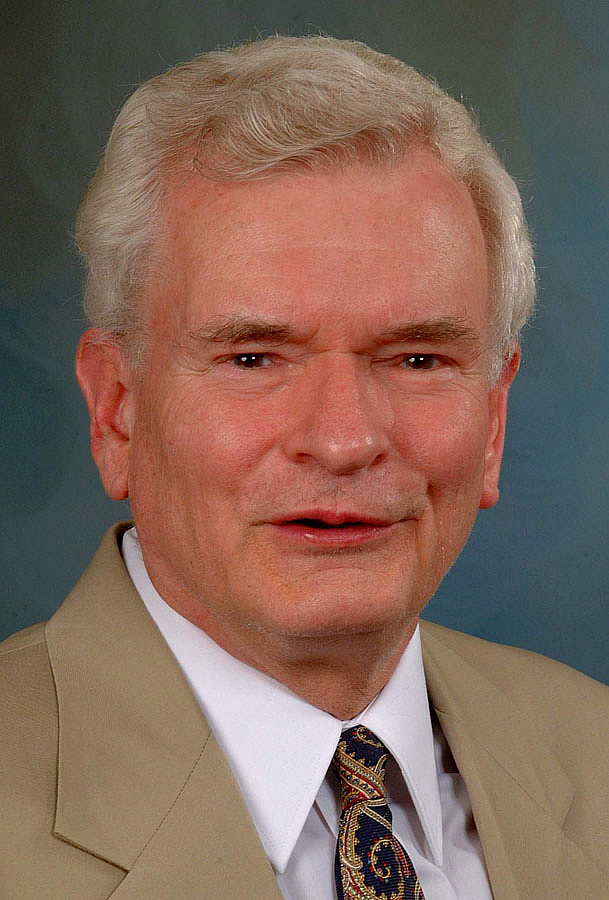 Today’s class (pages 41-45)
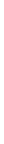 Philippians 1:9-10c
Prayer Time
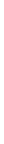 Write down your prayer requests (on the Weekly Update or in the comments)

Lean in, engage, and pray for someone not with you

Go worship